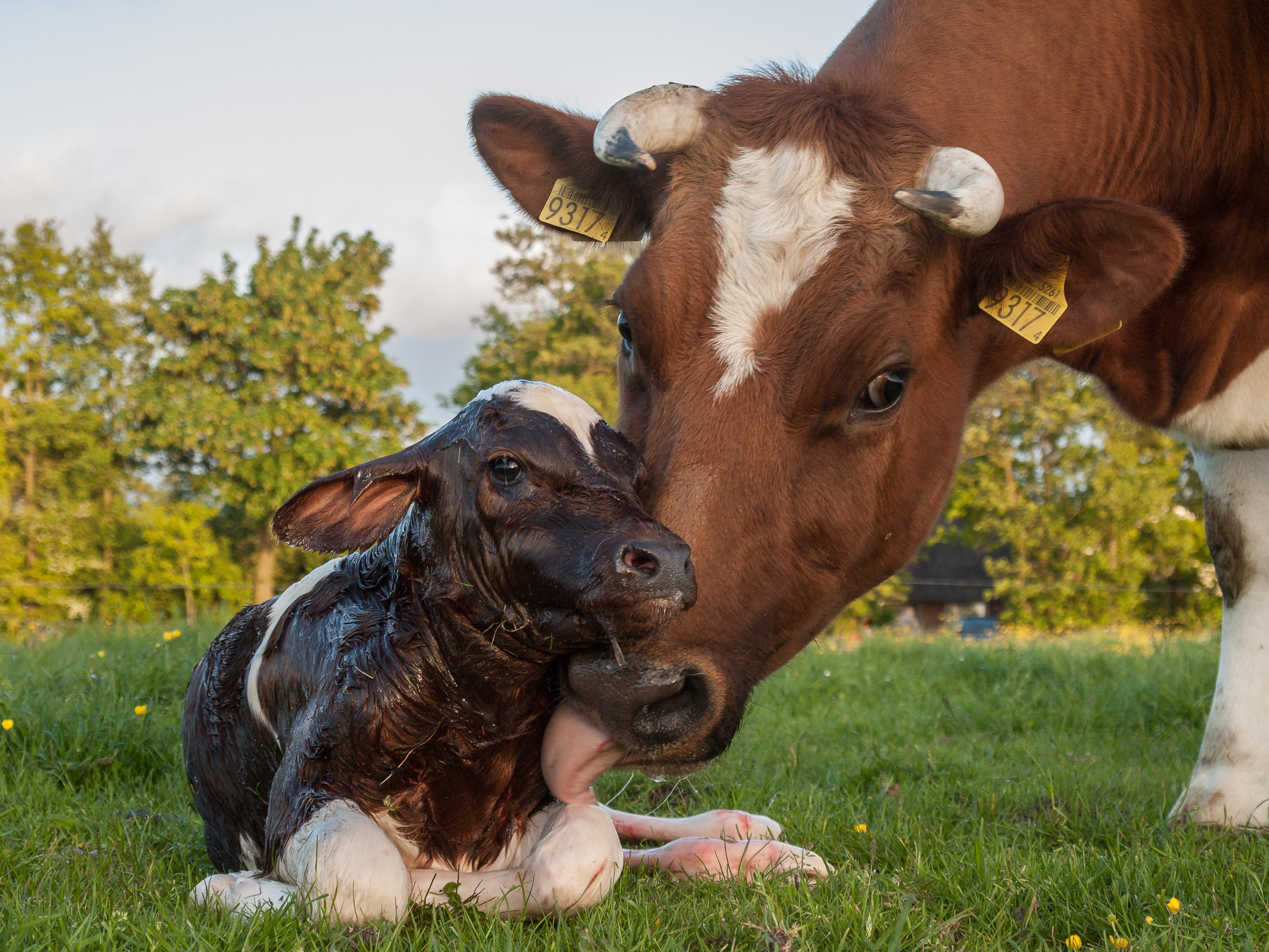 Keuzedeel landbouwhuisdieren
Geboorte, fases en liggingen
[Speaker Notes: 7 maart: Lables Jennet
14 maart: aflezen lab pluimvee theorie
21 maart: studiedag
28 maart: pluimvee bedrijfsbezoek
4 april: GD Almelo, agrozorgwijzer
11 april: examen
18 april: herexamen
!! Casussen en vee online!!]
Vandaag
Voortplanting….geboorte/liggingen
Casus oefenen
Herhaling hormonen en nakijken vruchtbaarheid
Samenvattend uiergezondheid

Voeding
Ziekteleer
Spoed
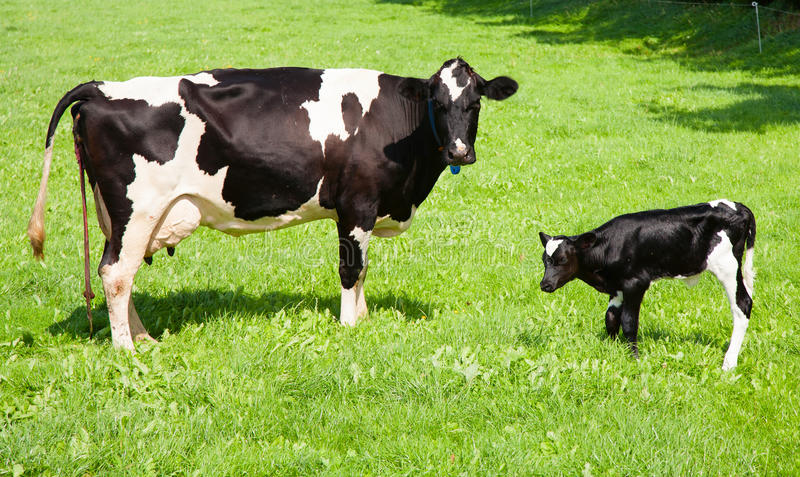 Wat gaan we vandaag behandelen?
Verschillende fasen van geboorte 
Opdracht verschillende liggingen 
Verschillende liggingen nabespreken
[Speaker Notes: https://www.youtube.com/watch?v=llioAH6Ynfo]
Fasen van geboorte
Voorbereiding
Ontsluiting
Uitdrijving
Nageboorte
Herstel
Voorbereiding
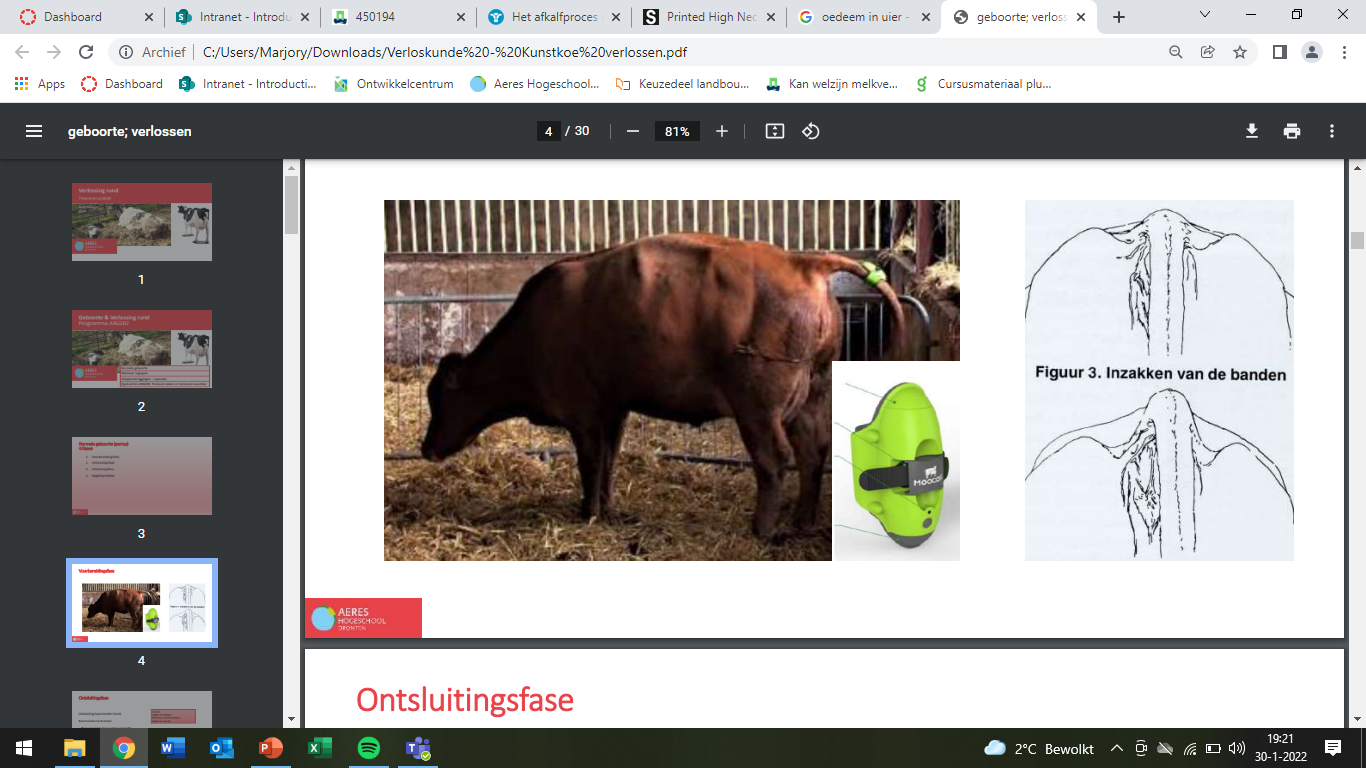 Opuieren (enkele weken voor afkalven) 
Biestmelk
Banden zakken 
Kling zwelt op - slijm 
Onrust, daling lichaamstemperatuur, afzonderen
[Speaker Notes: Waarom is biestmelk zo belangrijk? 
Welk hormoon was nodig voor de productie van melk?  Prolactine 
Normale temperatuur 38,0-39,3]
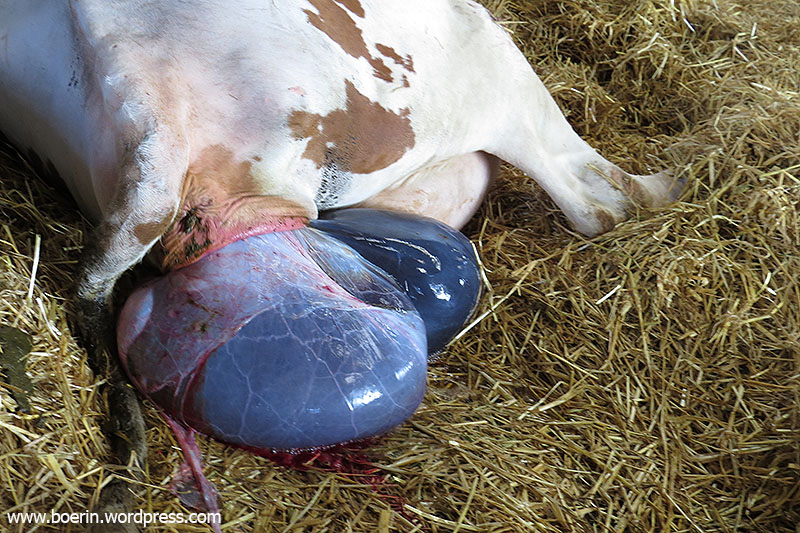 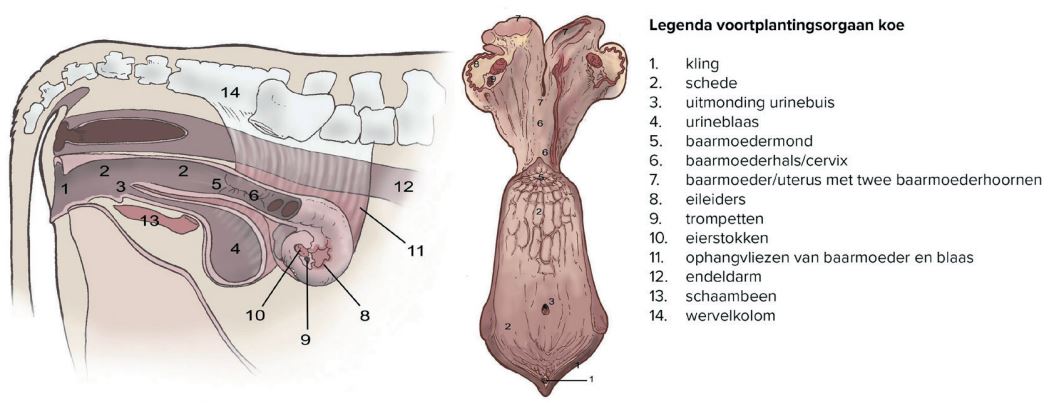 Ontsluiting
2-12 uur 
Ontsluiting baarmoedermond (cervix) 
Baarmoeder trekt samen (baarmoedercontracties) 
Toenemend in frequentie en kracht 

Onrust, trappelen, zweten, slaan met staart, enz. 
Waterblaas
Uitdrijving
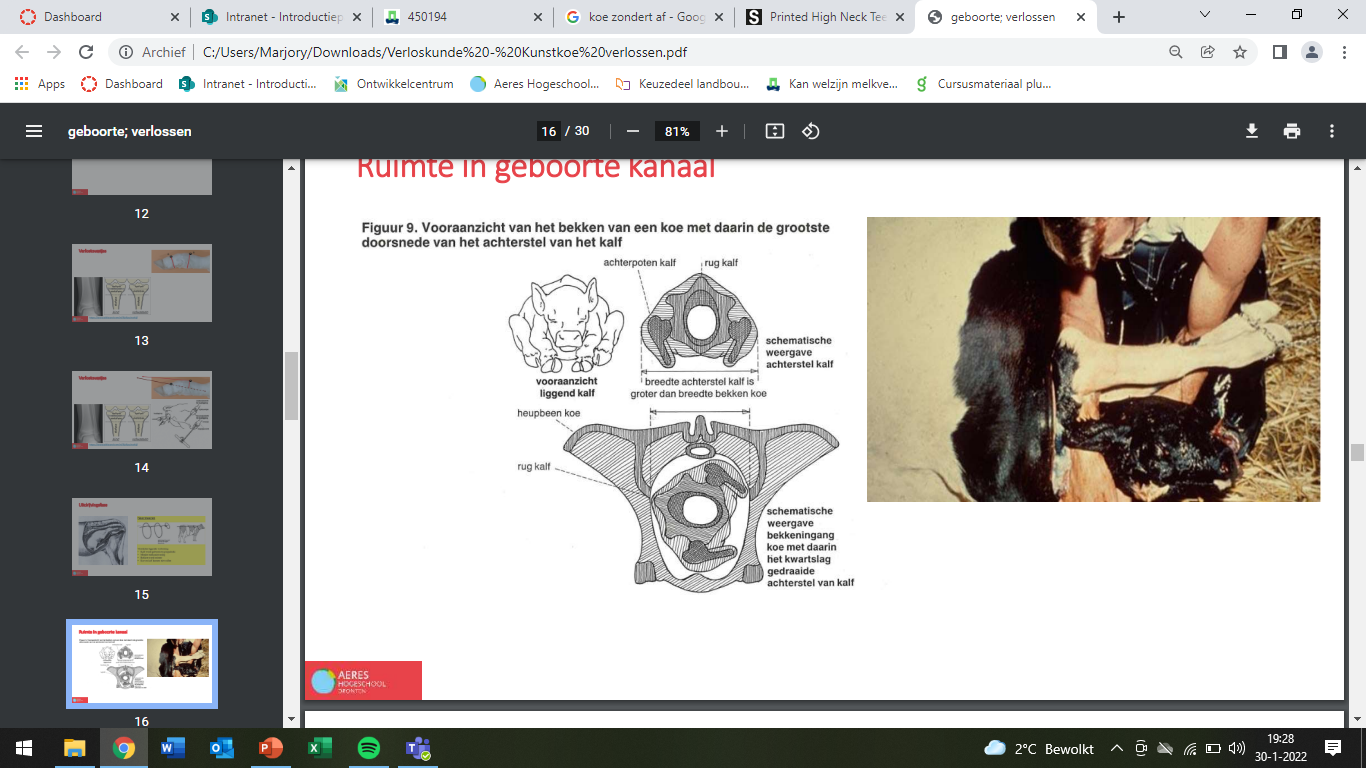 1-6 uur 
Buikpers (10-15 weeën per kwartier) 
Pootjesblaas

Barrières:
Bekkeningang
Cervix 
Vulva (kling)
[Speaker Notes: Uitdrijvingsfase start op het moment dat het kalf in het geboortekanaal is gedreven. 
bij koeien 1-4 uur en bij vaarzen 2-6 uur
Pootjesblaas = binnenste van de vliezen die een vrucht omgeven, gevuld met vruchtwater en het kalf.]
Algemene regels
Zware geboorte  koe laten liggen + liggend houden​
Krachtiger persen ​
Bekkenbanden meer ontspannen​
Alleen trekken als koe perst​
Max 2 personen trekken​
Richting van uier trekken​
Beurtelings aan één van de poten trekken​
Voldoende glijmiddel gebruiken
[Speaker Notes: Studies laten zien dat poot voor poot verlossen beter is tot dat de kop van het kalf volledig door de vulva heen is en de schoudergordel van het kalf dus de bekkeningang is gepasseerd (het bekken ingetrokken). Bij poot voor poot trekken is de omvang van het kalf kleiner en hoeft er bij het intrekken minder kracht op het kalf te worden uitgeoefend. Daarmee worden zowel kalf als koe ontzien. Daarna, bij het uittrekken van het kalf, is poot voor poot trekken niet langer in het voordeel, maar het brengt ook geen schade toe. Dus wanneer je tot en met het eruit komen van kop en schouders poot voor poot hebt getrokken, kun je zonder bezwaar verder werken met de poot voor poot-veeverlosser]
Geboortehulp / -onderzoek
Ontsluitingsfase > 6 uur bij koeien, >12 uur bij vaarzen 
Tijd tussen waterblaas en pootjesblaas > 3 uur bij koeien, >6 uur bij vaarzen
Abnormale ligging
Geen buikpers bij gedeeltelijk geboren kalf 
Geen zichtbare vorderingen binnen 30 minuten bij koeien en 1 uur bij vaarzen bij goede buikpers en gedeeltelijk geboren kalf 
Kalf half geboren in kopligging en geboorte stagneert 
Zichtbaar worden spronggewrichten bij stuitgeboorte
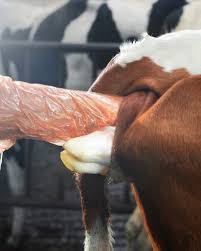 Inwendig onderzoek
Hierbij letten op: 
Ligging kalf 
Ontsluiting cervix 
Levenstekenen
Ligging navelstreng bij stuitligging 
Relatieve grootte kalf 

Hygiëne!!!
Nazorg
Koe
Kalf
Controleren op meerlingdracht
Lauwwarm water aanbieden 
Eventueel met energiedrank 
Achtereind reinigen 
Melken (biestmelk) 
Controle nageboorte
Stabiliseren (kikkersprong)
Ademhaling controleren 
Slijm verwijderen 
Droogwrijven
Navel ontsmetten 
Biestmelk verstrekken
Eventueel kalf in iglo / eenlinghok
[Speaker Notes: Achtereind reinigen met koud water  zwelling verminderen 
Nageboorte < 6 uur er af 
Waarom zou je een kalf in kikkersprong leggen? Of over het hek hangen?]
Pasgeboren kalf
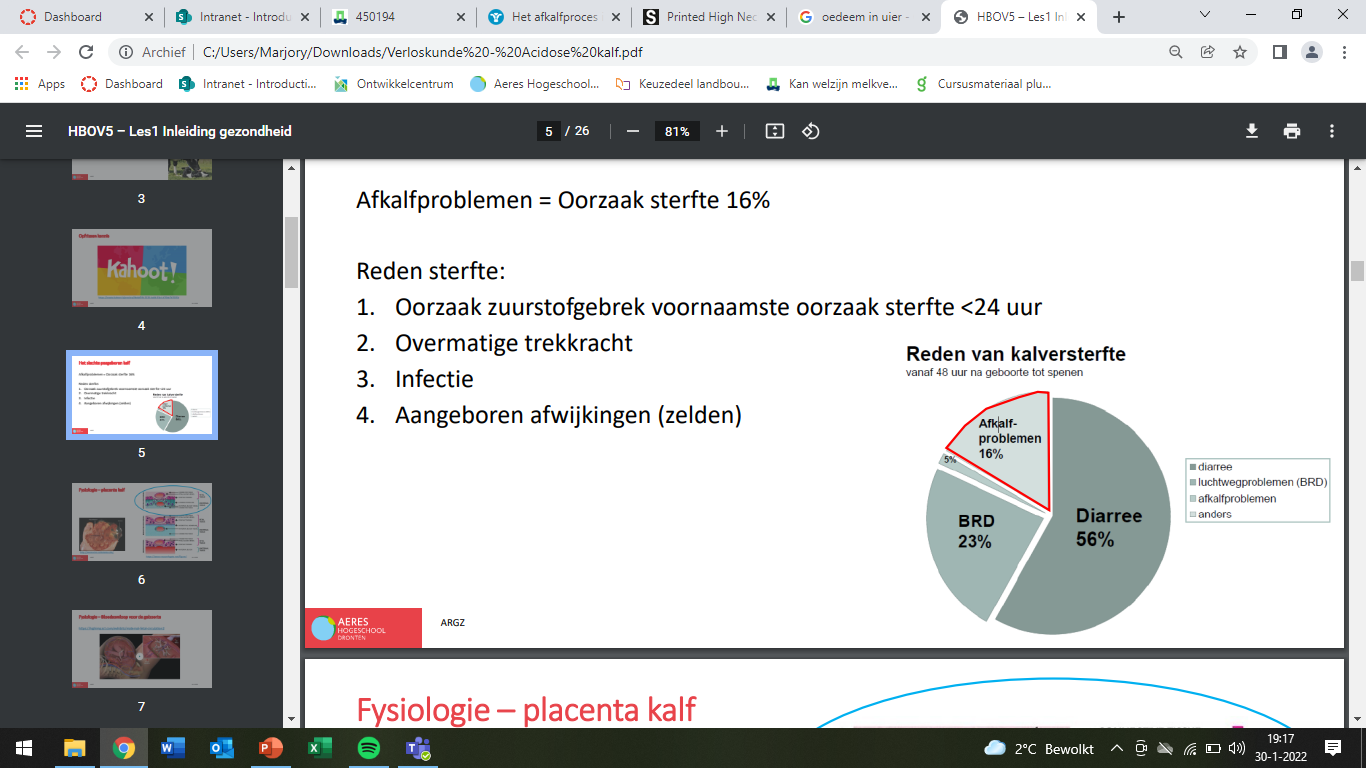 Afkalfproblemen = oorzaak sterfte 16% 

Reden sterfte:
Oorzaak zuurstofgebrek (voornaamste oorzaak sterfte < 24 uur) 
Overmatige trekkracht
Infectie
Aangeboren afwijkingen (zelden)
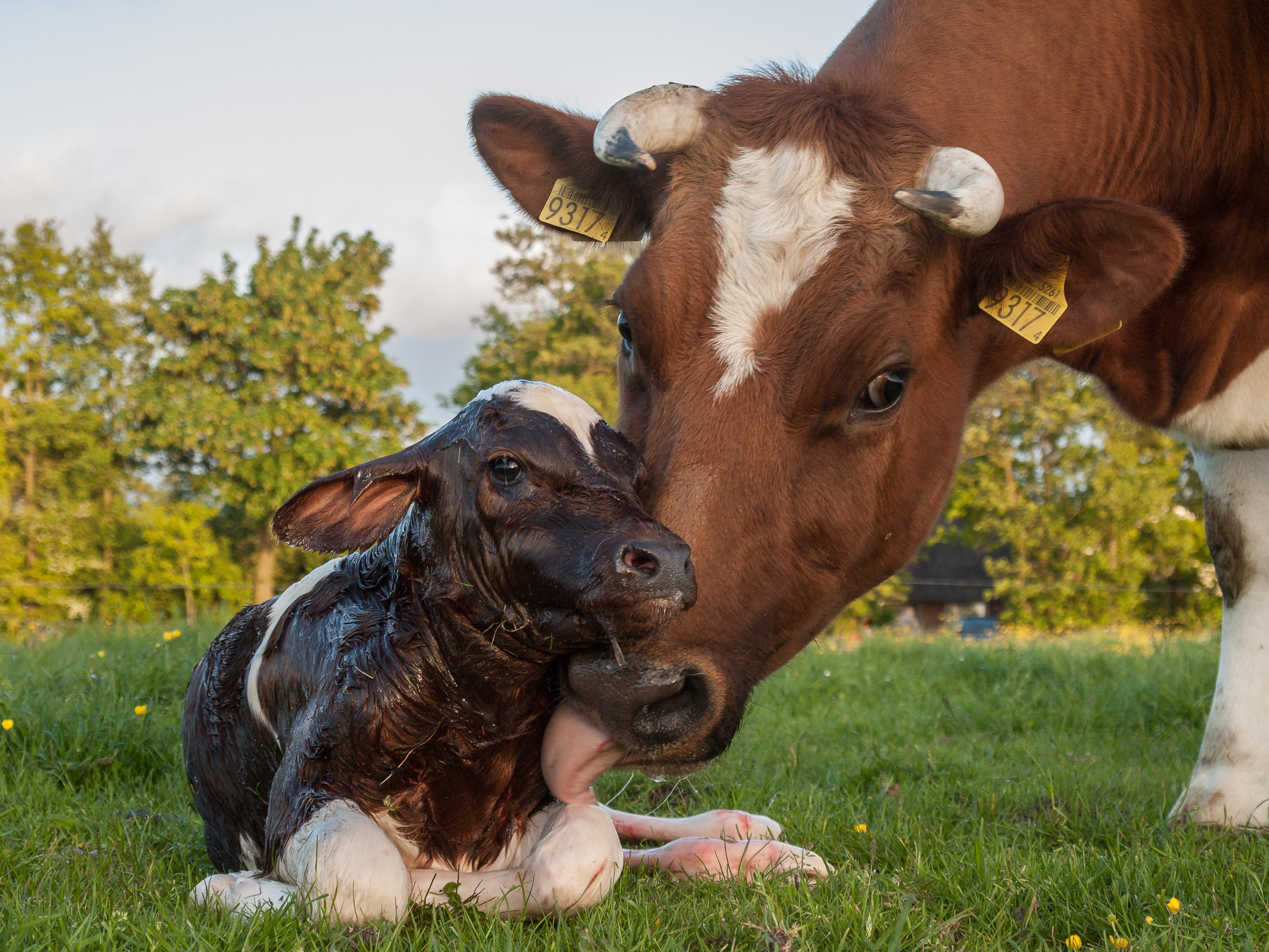 Verschillende liggingen
Opdracht
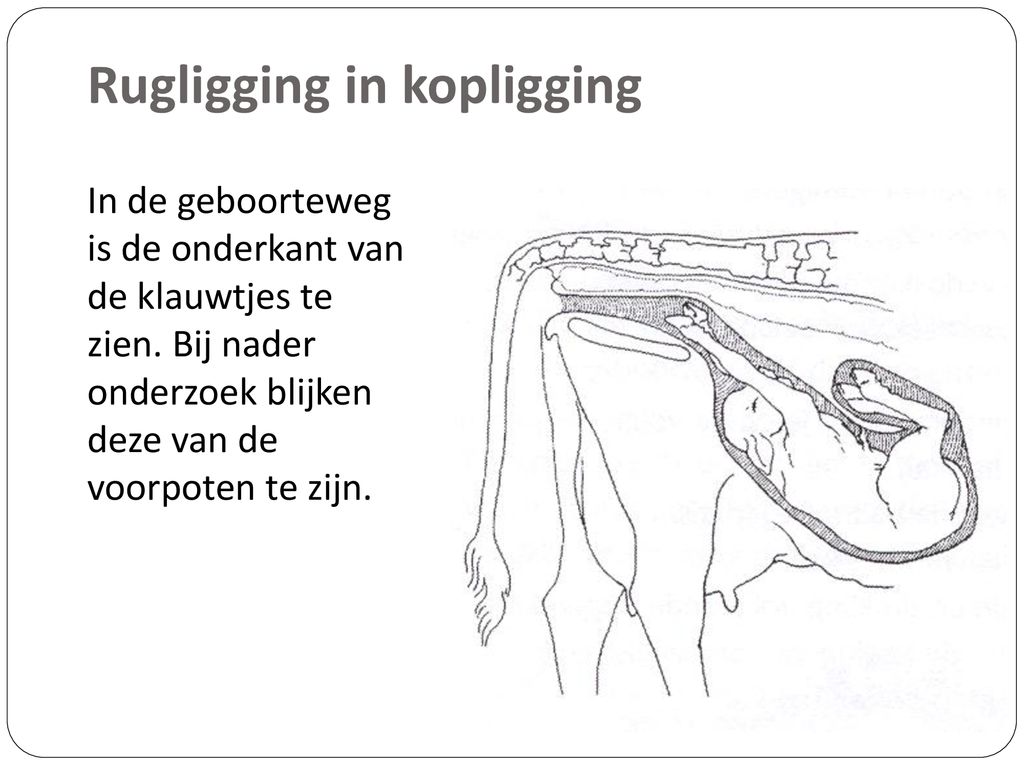 - Werk in groepjes, overleg met elkaar. 
Zoek de juiste benaming bij de juiste ligging. 

Iedereen klaar? Verschillende liggingen doornemen.
Kopligging
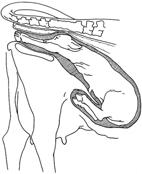 In de geboorteweg liggen de klauwtjes, met daarop de kop
Stuitligging
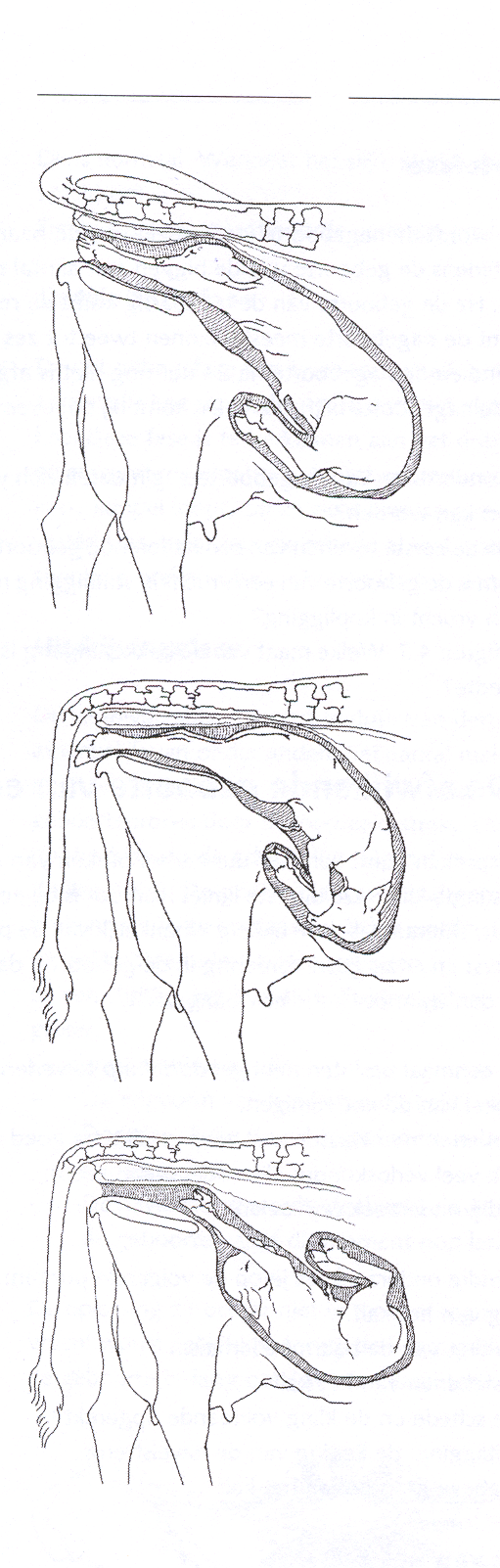 In de geboorteweg is de onderkant van de klauwtjes te zien. Bij nader onderzoek blijken deze van de achterpoten te zijn.
[Speaker Notes: Gevaar bij stuitligging: navelstreng doorbreekt te vroeg. Kalf begint dan met ademen en krijgt vruchtwater binnen. 
Kop en stuitligging van elkaar onderscheiden door te zoeken naar de staart of de kop.]
Carpaalligging
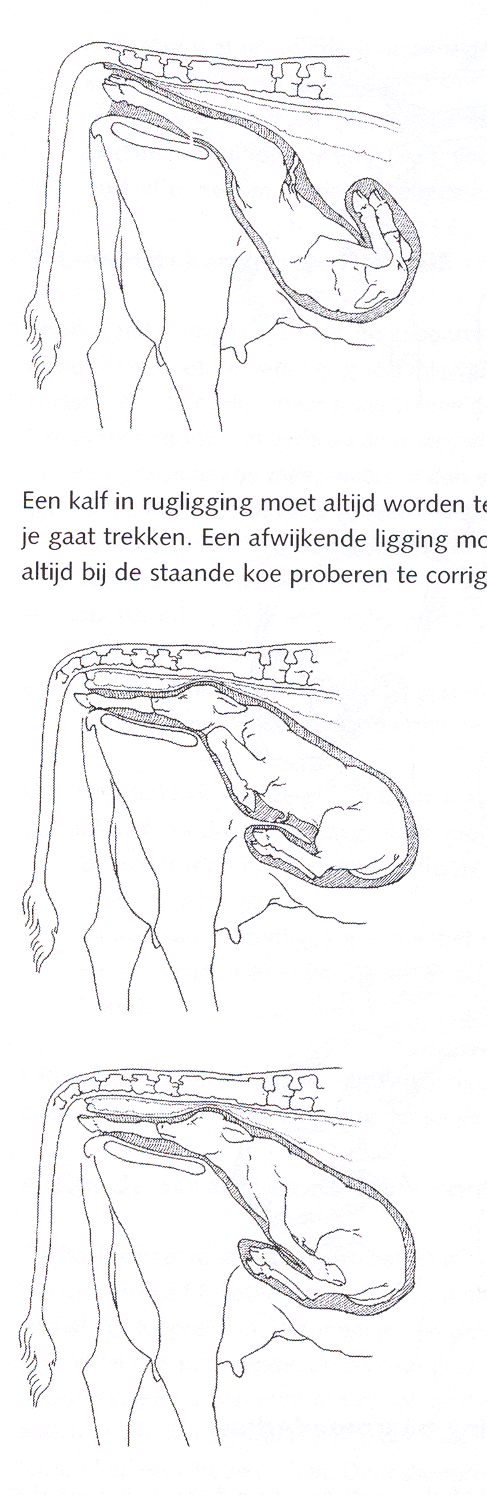 Een voorpoot is niet gestrekt, maar ligt, gebogen in het schoudergewricht, de elleboog en de voorknie, naast de hals en de borstkas van het kalf.
[Speaker Notes: Kan eenzijdig zijn, maar ook tweezijdig.]
Rugligging bij kopligging
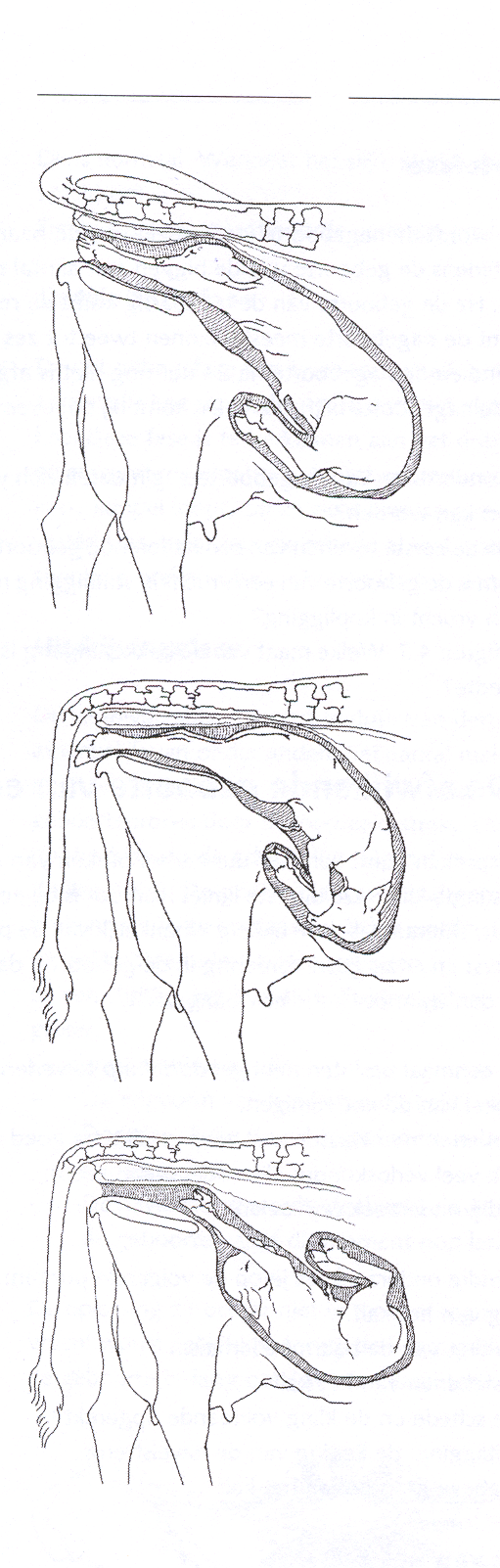 In de geboorteweg is de onderkant van de klauwtjes te zien. Bij nader onderzoek blijken deze van de voorpoten te zijn. Rugligging moet altijd teruggedraaid worden.
[Speaker Notes: Een kalf in rugligging moet altijd worden teruggedraaid in borst-buikligging voordat je gaat trekken. Een afwijkende ligging moet je, om voldoende ruimte te hebben, altijd bij de staande koe proberen te corrigeren.]
Tarsaalligging
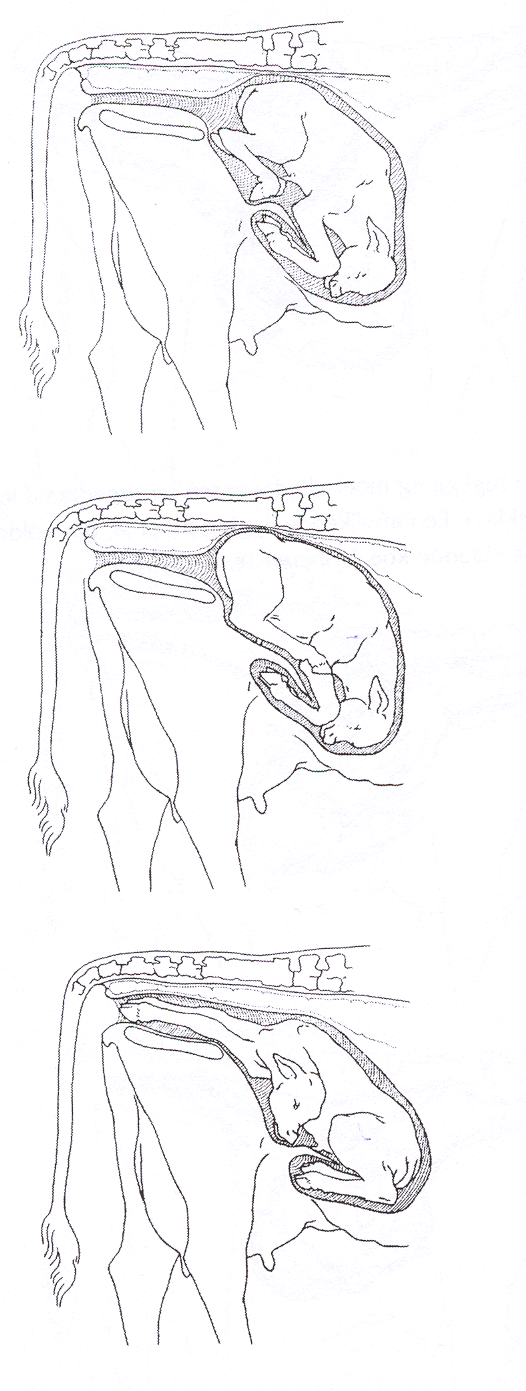 Een achterpoot van een kalf in stuitligging ligt niet gestrekt, maar is gebogen in het heupgewricht, de knie en de hak. De poot ligt dan opgevouwen onder of naast de buik van het kalf.
Schouderligging
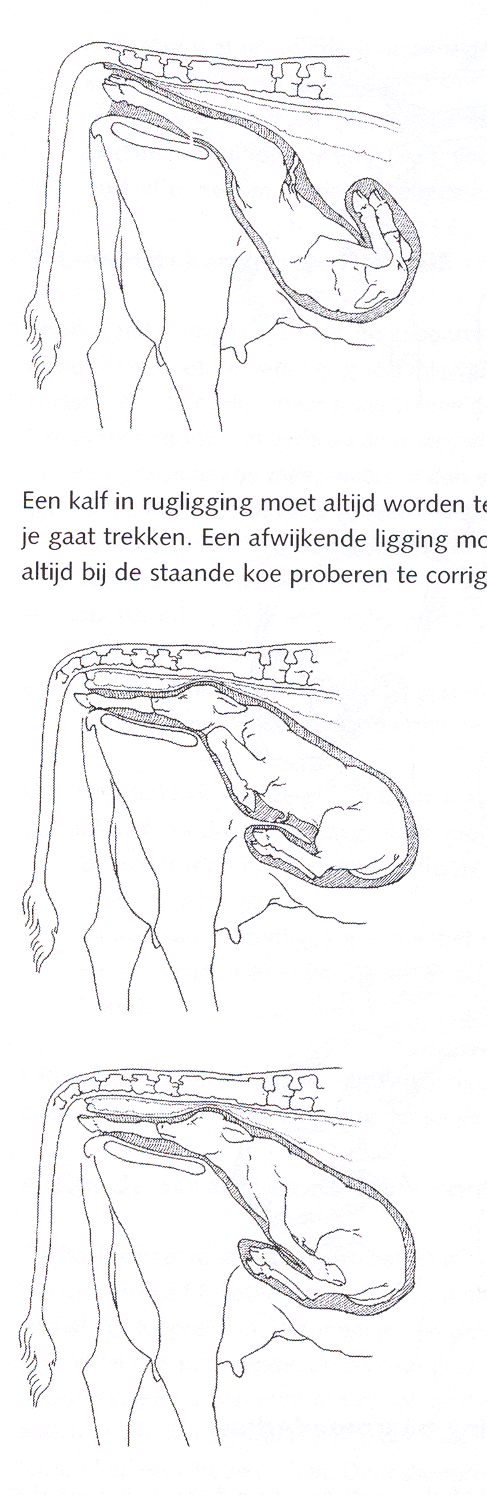 Een voorpoot is gebogen in het schoudergewricht en ligt in het geheel langs de romp teruggeslagen.
Rugligging bij stuitligging
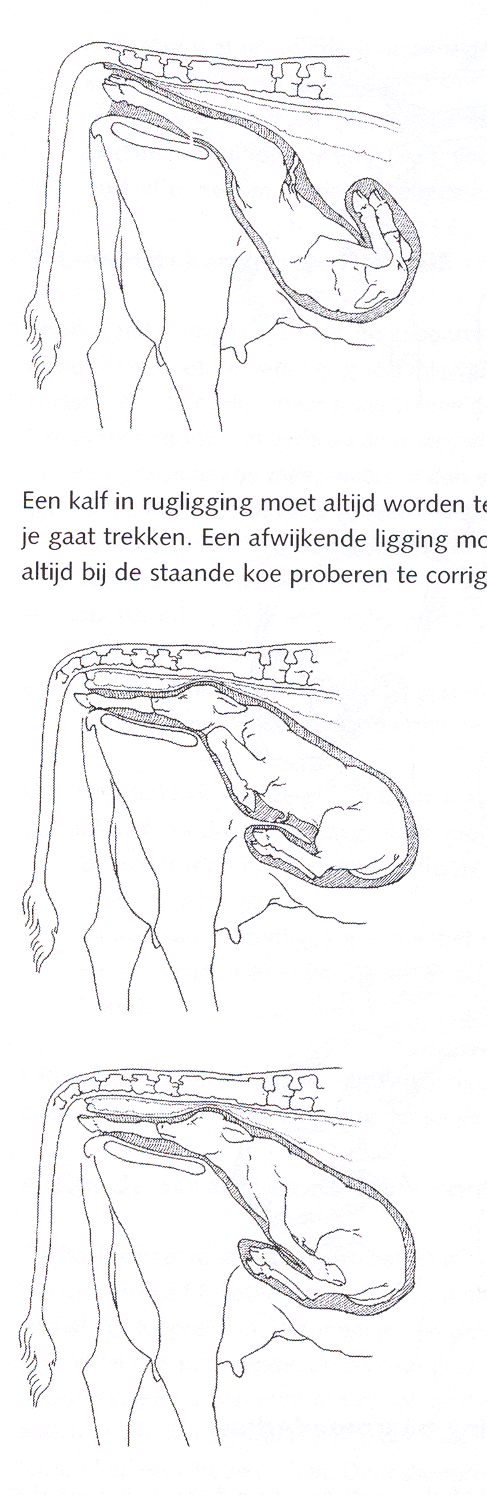 In de geboorteweg is de bovenkant van de klauwtjes te zien. Bij nader onderzoek blijken deze van de achterpoten te zijn.
Heupligging
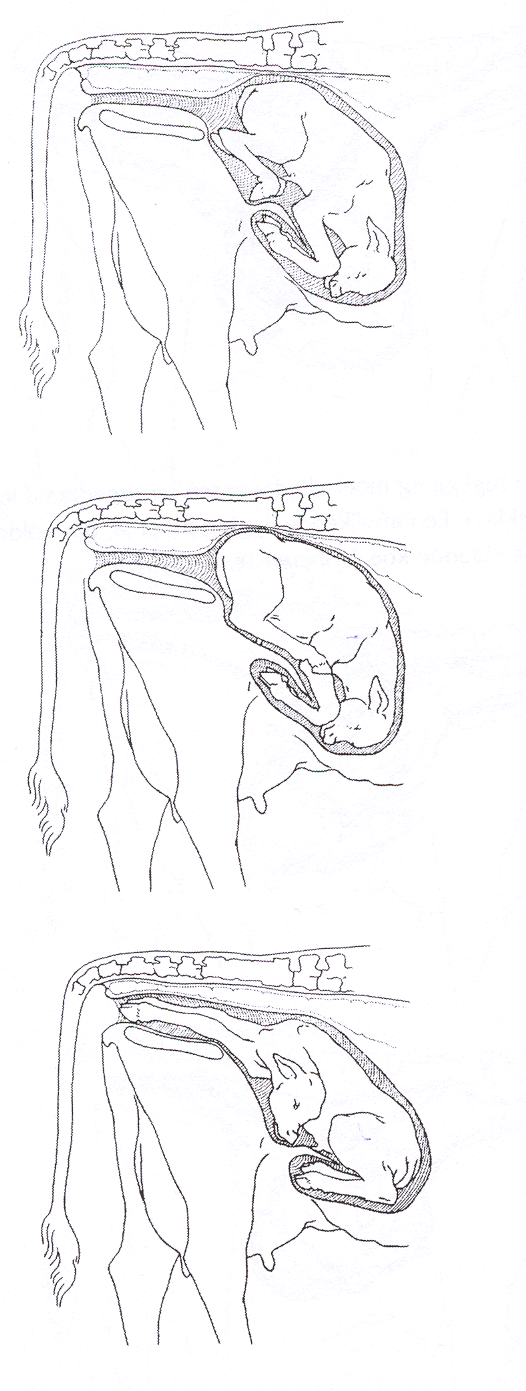 Een achterpoot van een kalf in stuitligging is sterk gebogen in het heupgewricht, het ligt min of meer langs de romp teruggeslagen.
Teruggeslagen kop
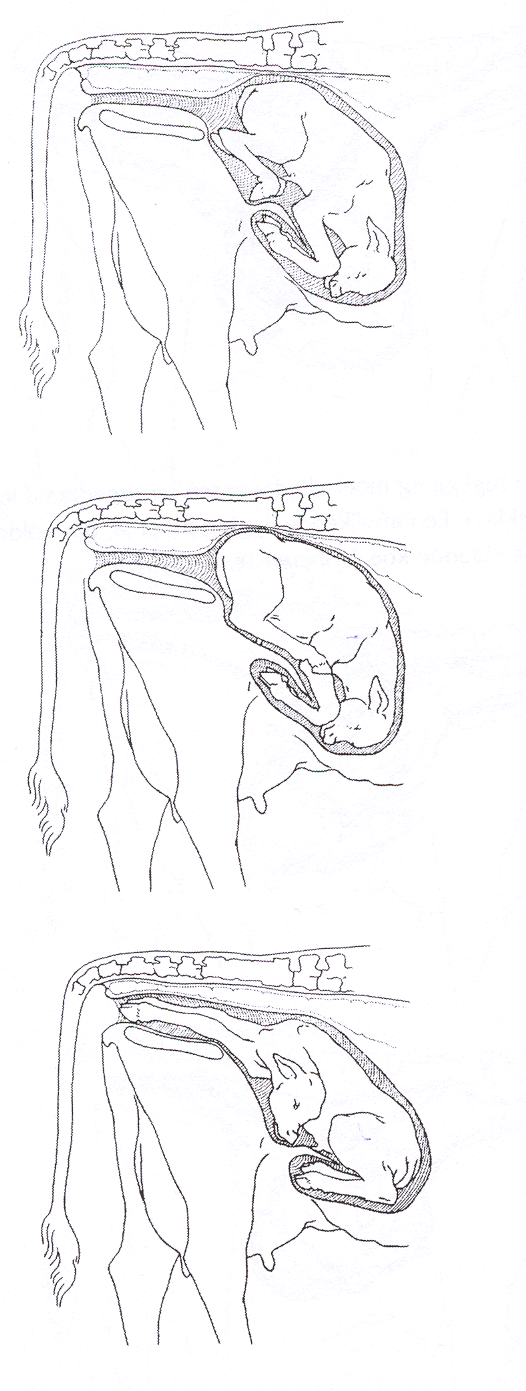 Van dit kalf liggen de voorpootjes meestal in de geboorteweg of ze steken al buiten de kling. Bij opvoelen blijkt de kop nog achter de bekkeningang te liggen.
[Speaker Notes: Terugduwen en proberen de kop op de pootjes te krijgen.]
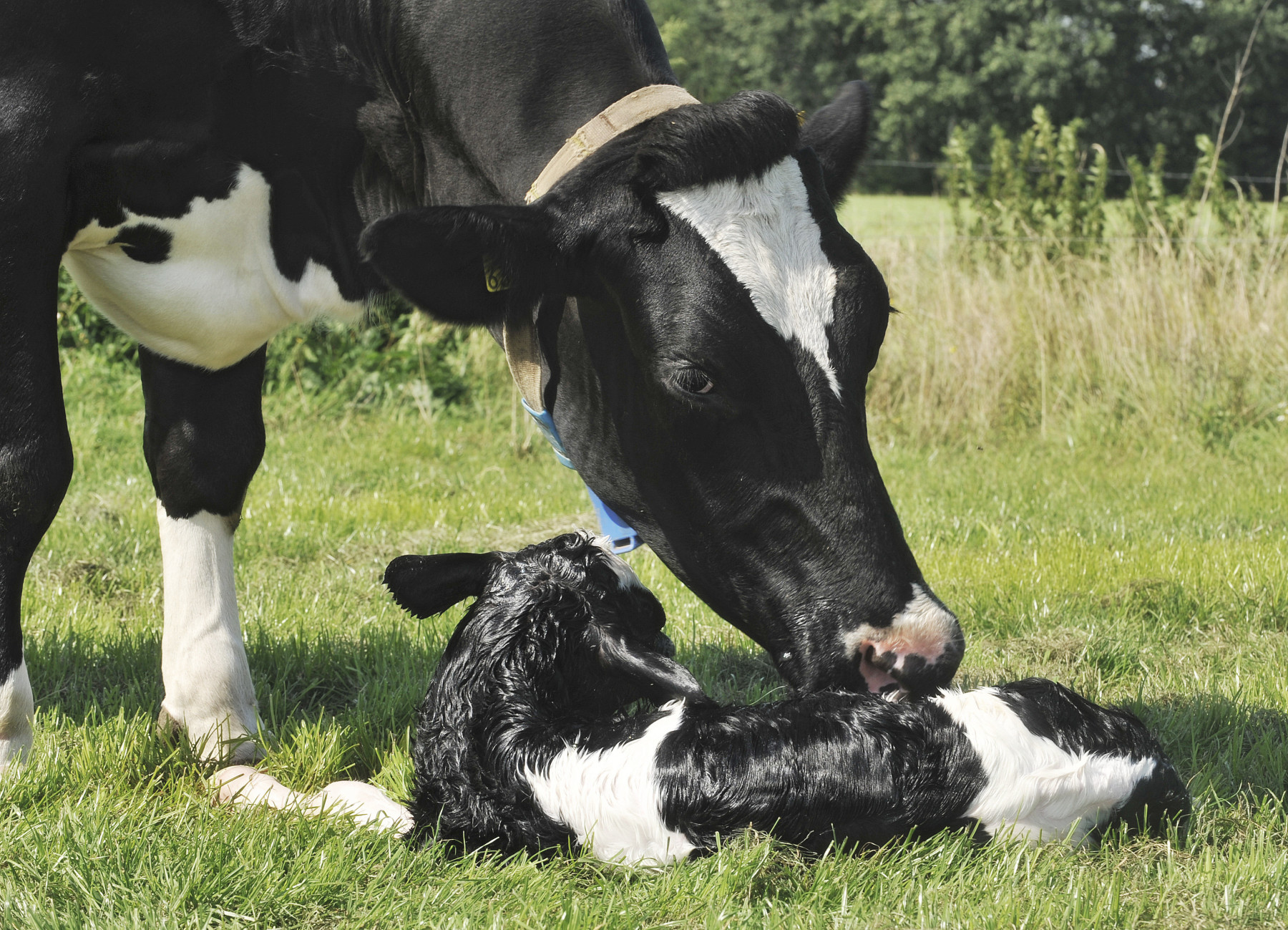 Moeilijke geboorte
Bij vaarzen 15%, bij koeien 5% 
Veroorzaakt door passageprobleem in bekkenkanaal.
Oorzaken abnormale liggingen
Dode vrucht, verkeerde strekking​
Grote vrucht, gebrek aan ruimte bij strekking​
Tweelingdracht, belemmering strekking​
Onvoldoende ontsluiting cervix​
Zwakke weeën, onvoldoende strekking + draaiing vrucht​
Te sterke weeën, onvoldoende ruimte voor strekking​
Te vroeg barsten waterblaas​
Te vroeg aangewende trekkracht
Oplossing afwijkende liggingen
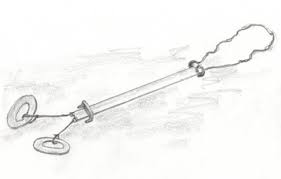 Repositie
Verlossing in afwijkende houding 
Keizersnede
Afzagen van de vrucht
Gebruik krik-gevaar
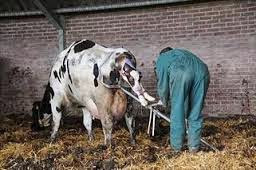 Te grote trekkracht, beschadiging bekken​
Constante druk, weefselbeschadiging​
Tijdverlies bij ontspannen + los maken kalf​
Gladmaken + oprekken ter voorkoming uitscheuren vaak niet mogelijk